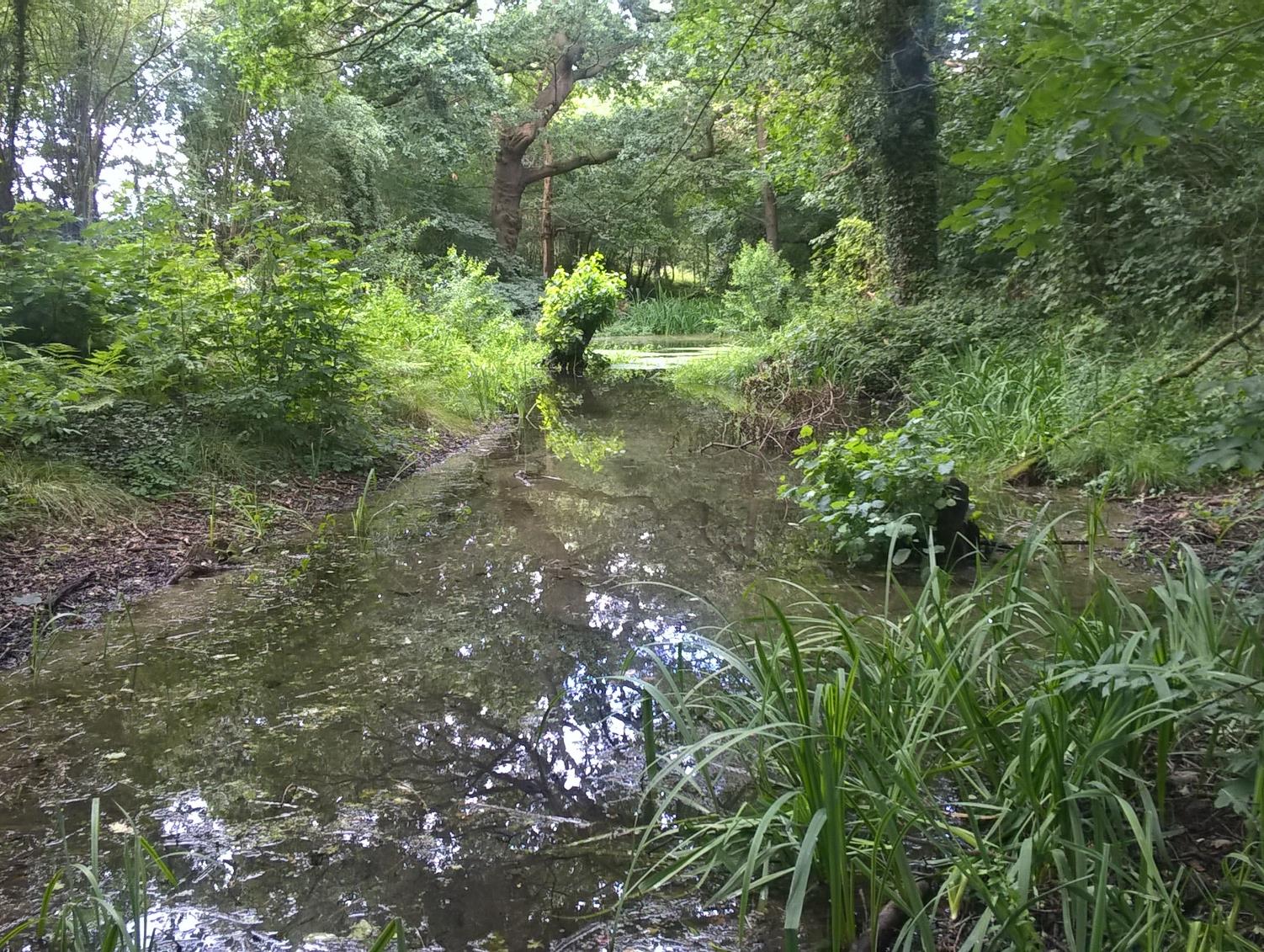 Survivors from a lost world -
Nature reserves around Carrington Moss

David Reeves
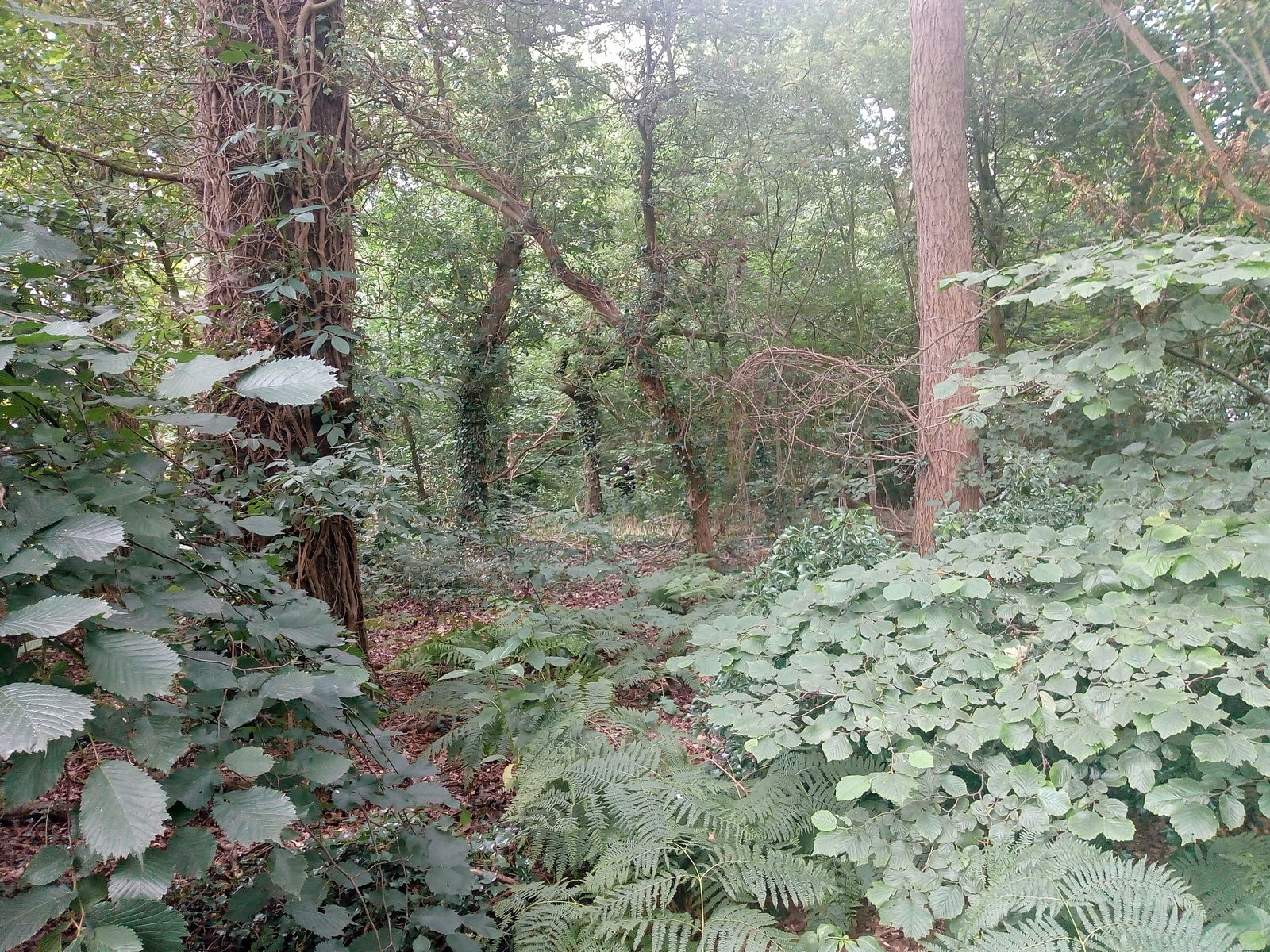 Caveats -

I am not an ecologist, 
biologist, botanist, etc

Phots taken for recording 
rather than artistic purposes
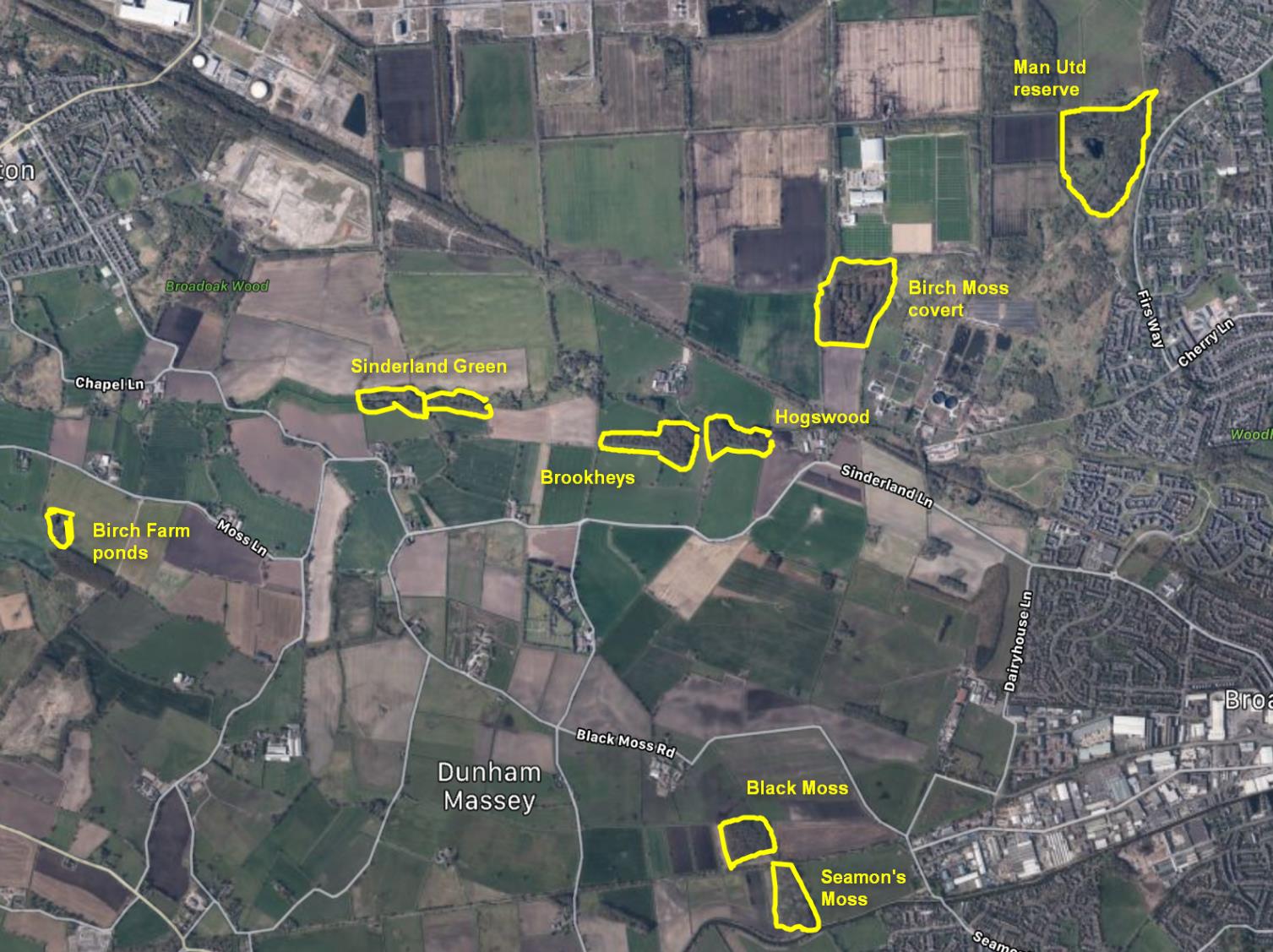 Shell pond
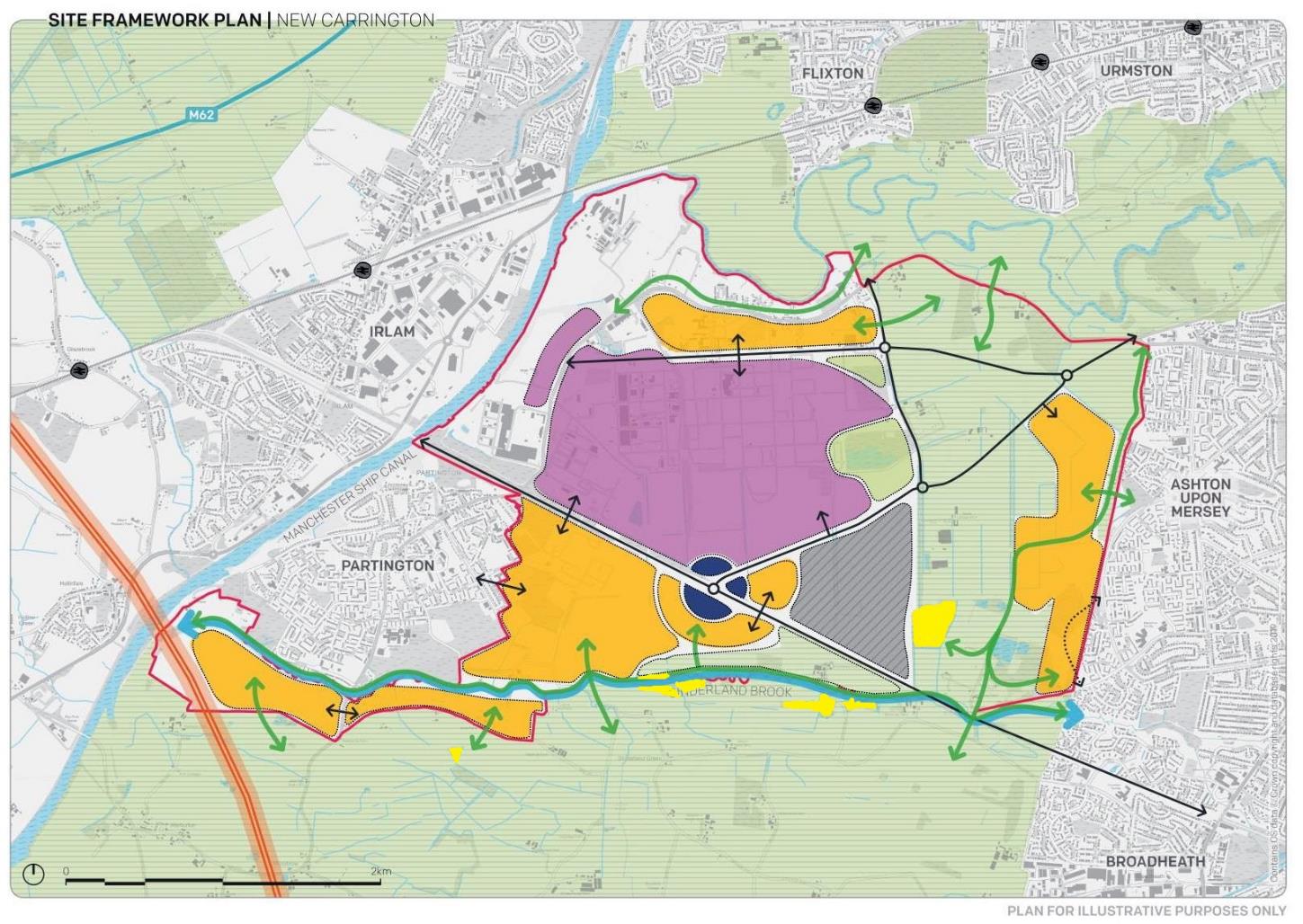 The Sinderland Brook corridor
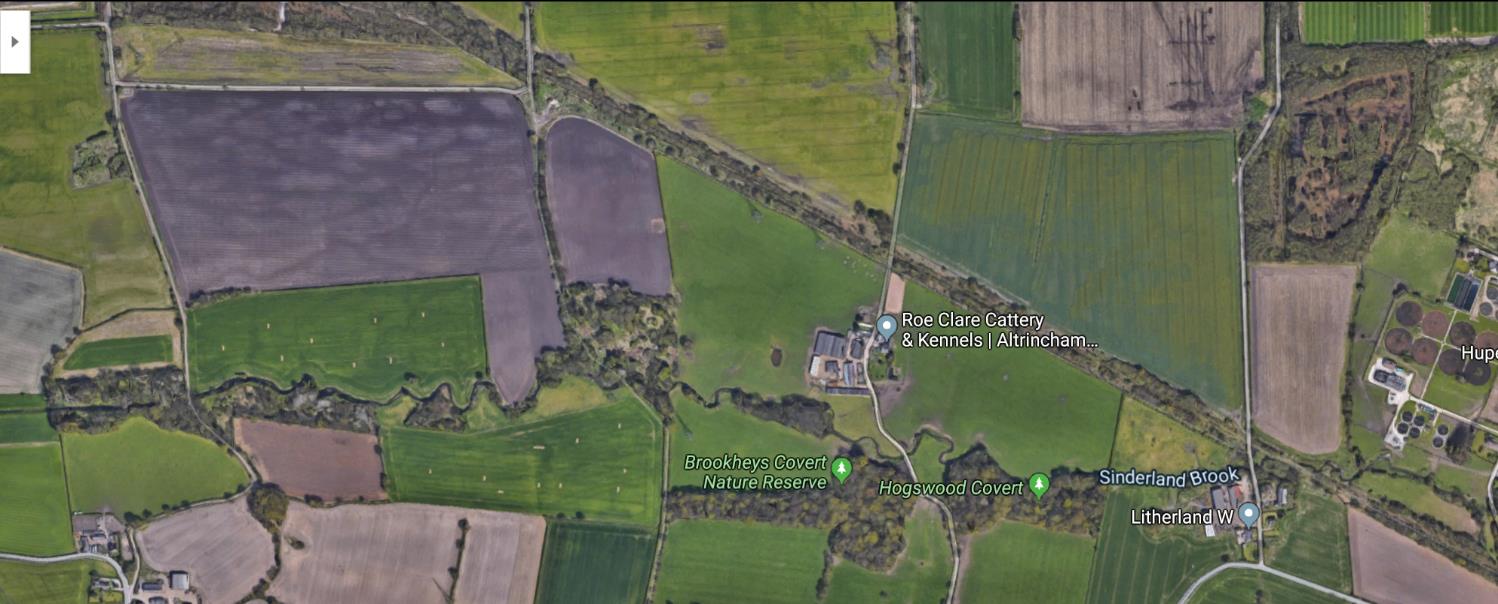 Safeguarded
land?
Sinderland green woods
SBI, NT
Hogswood covert
SBI, NT
Brookheys covert
SSSI, NT
Birch Moss covert
SBI, HIMOR
SSSI are the finest sites for wildlife and natural features in England, supporting many characteristic, rare and endangered species, habitats and natural features   
                                                                                                                              Natural England
Ancient mixed woodland
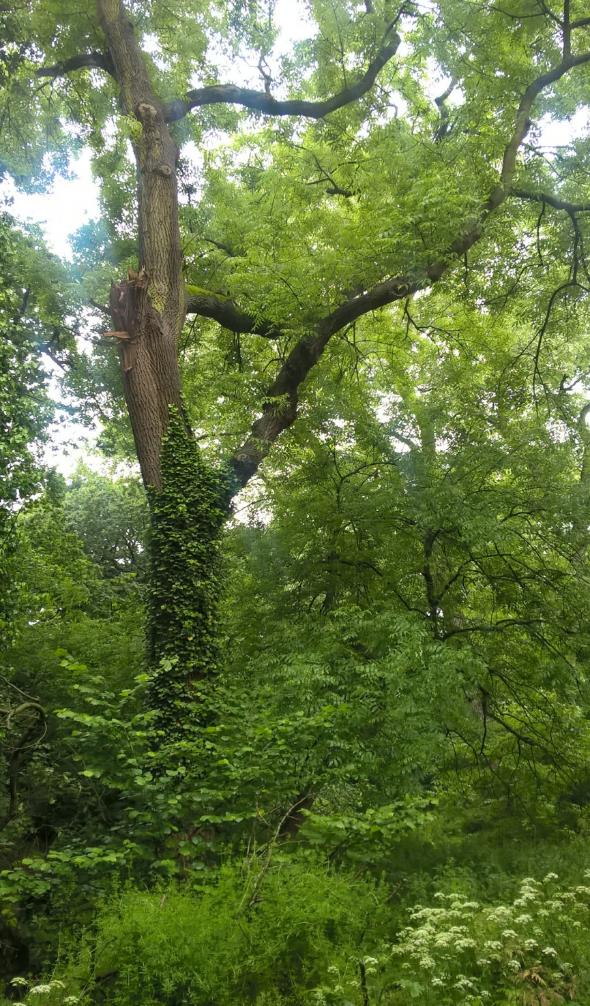 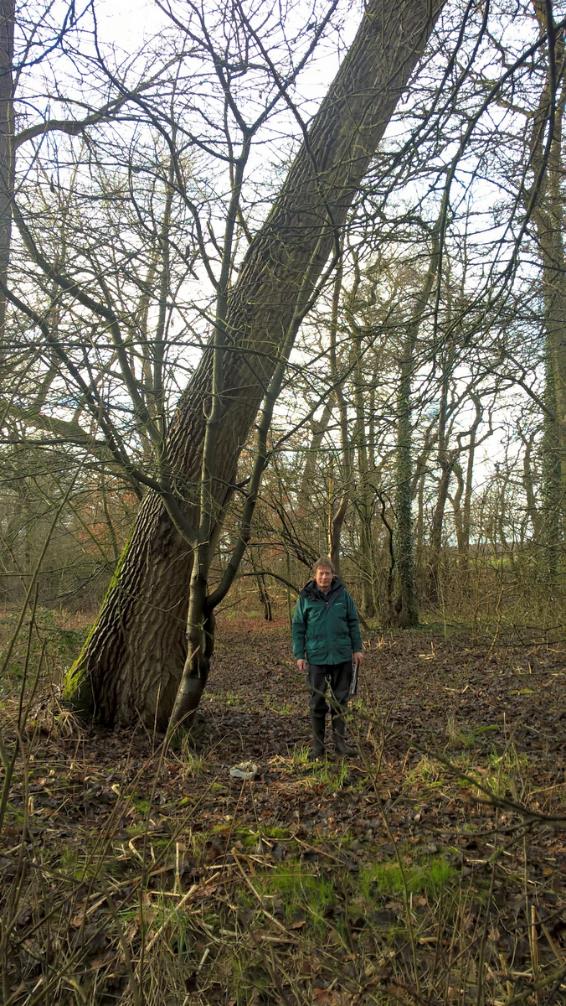 Habitat of principal importance  in UK Biodiversity Action Plan
High biodiversity
180 plant species recorded in Brookheys since 1970
Most of the remaining ponds
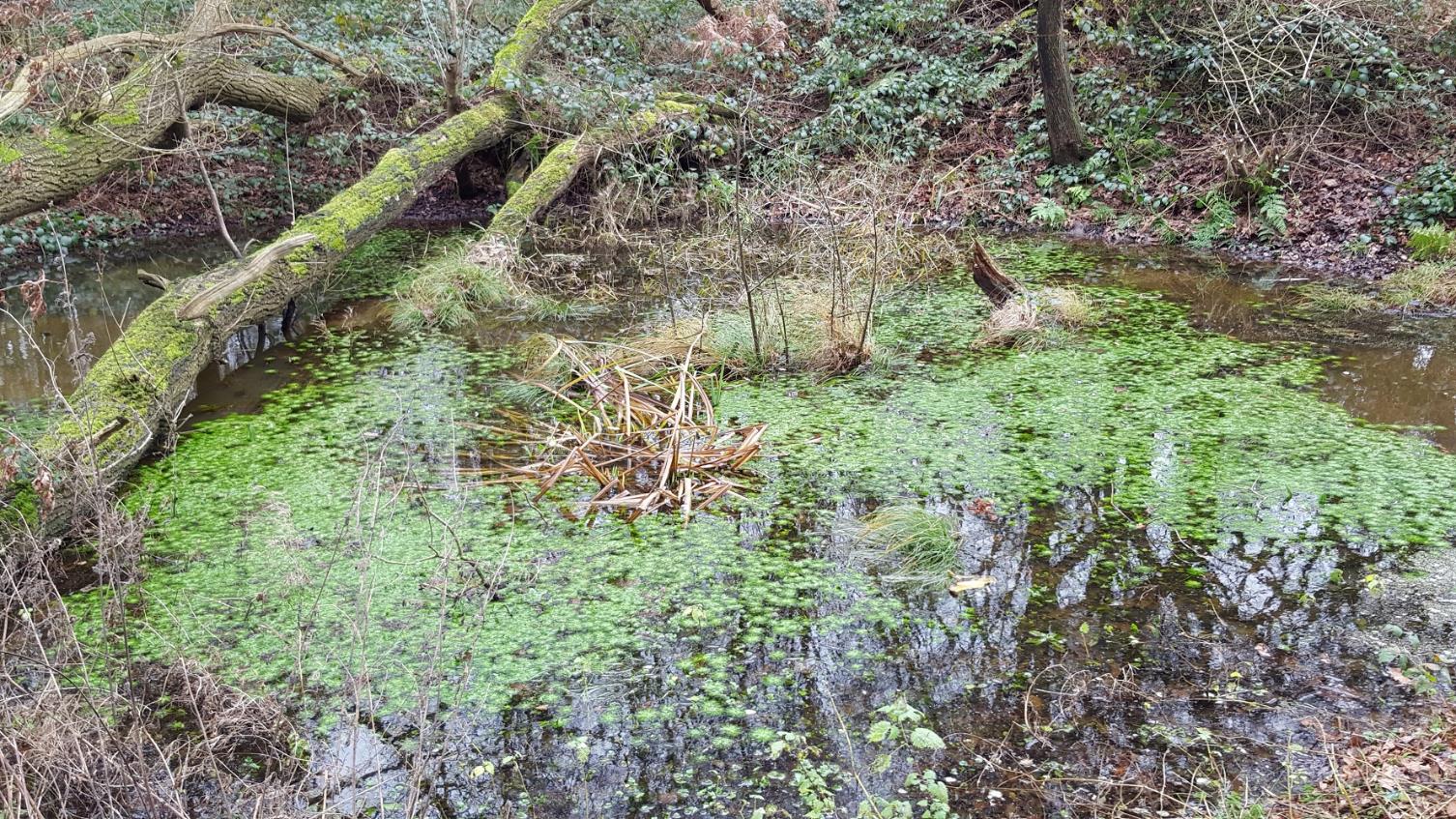 Water-violets in Brookheys, old marl pit
Last fragments of the original Moss
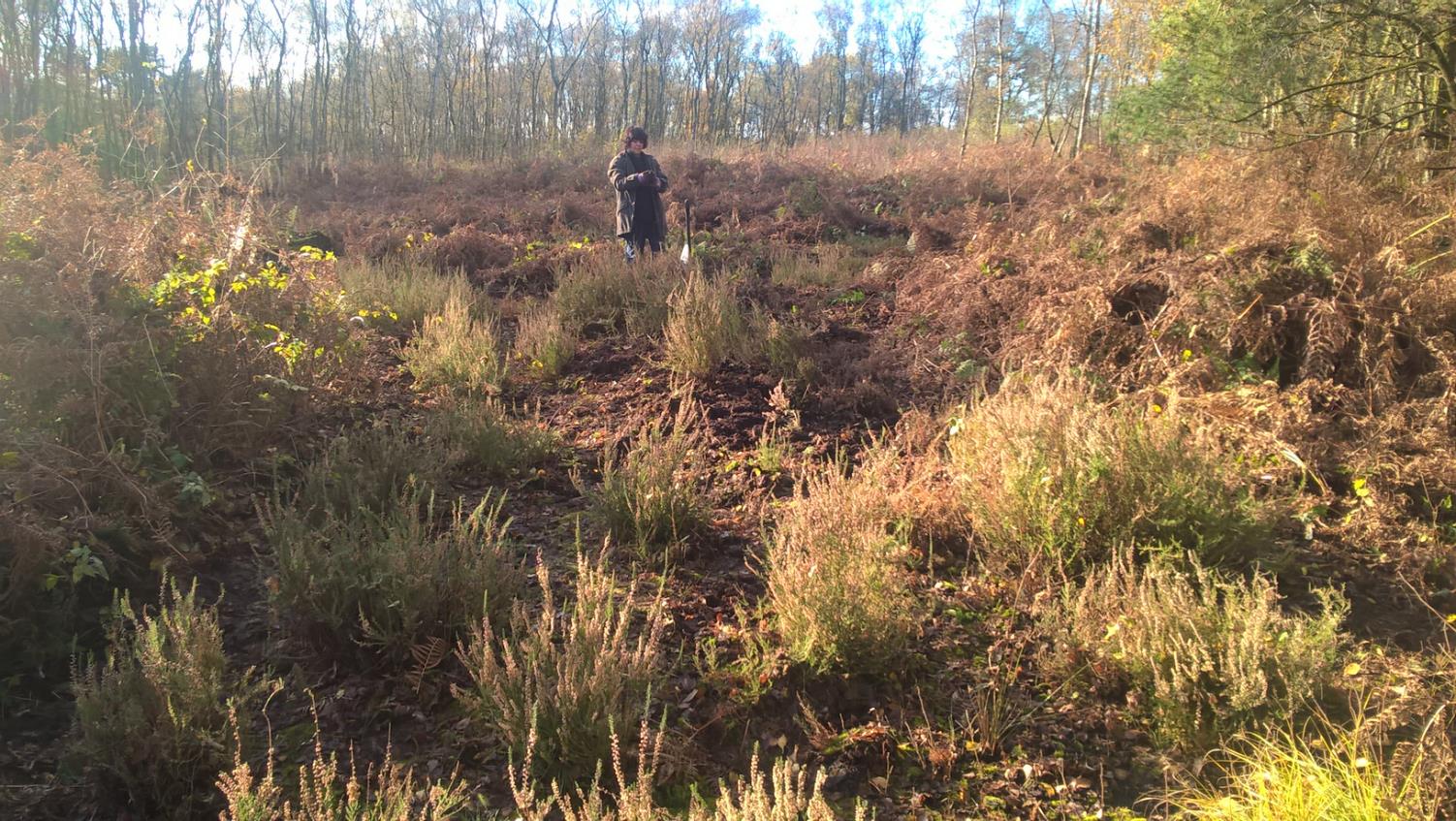 Heather in Birch Moss
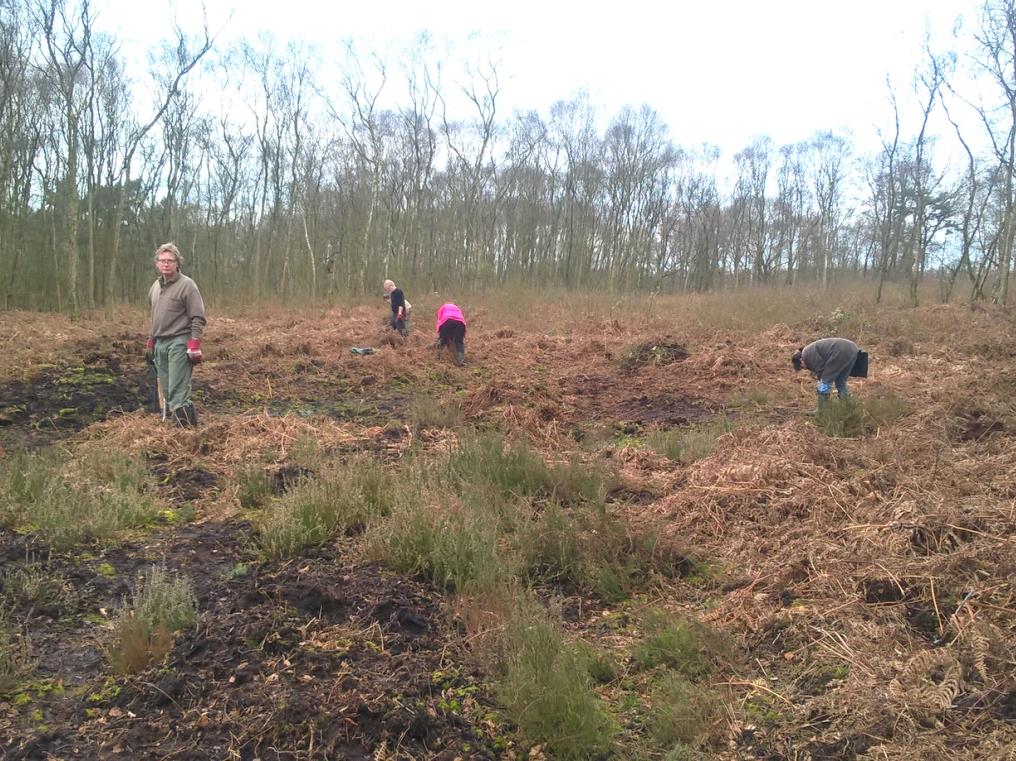 Conservation work
Volunteers
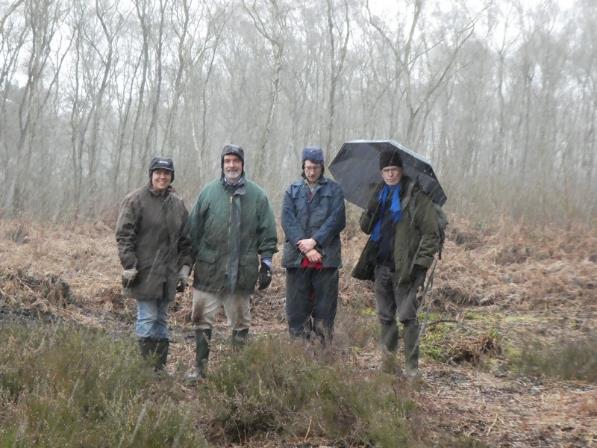 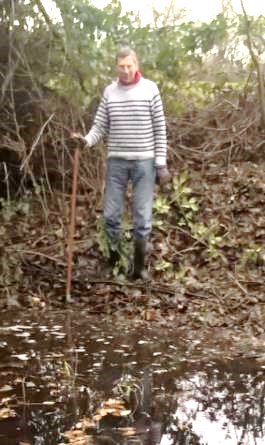 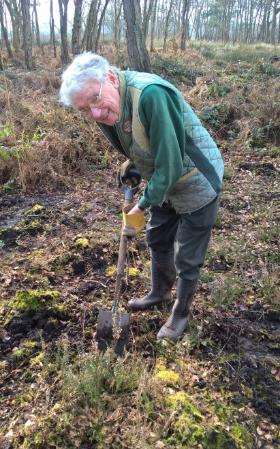 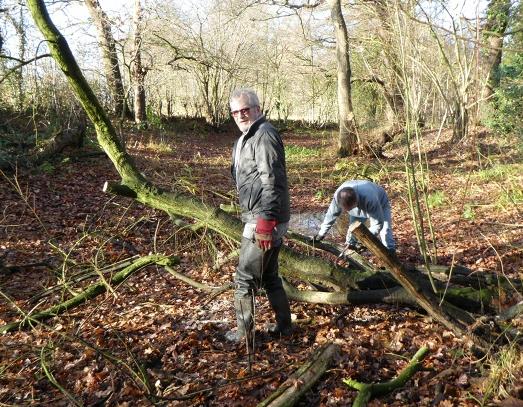 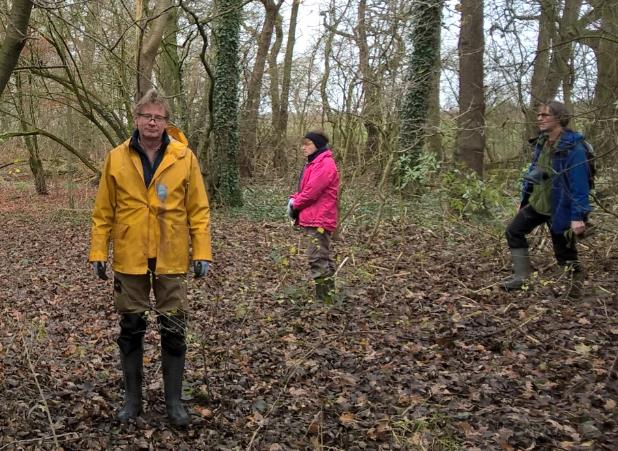 Removing invasives
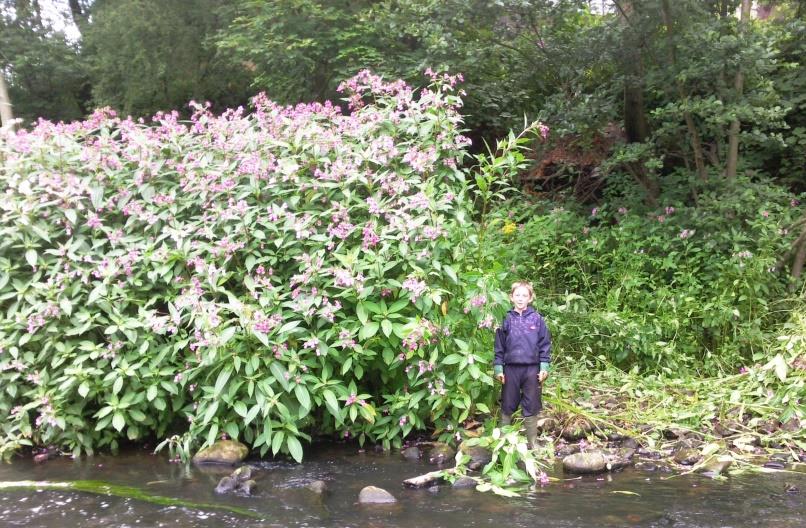 Himalayan balsam
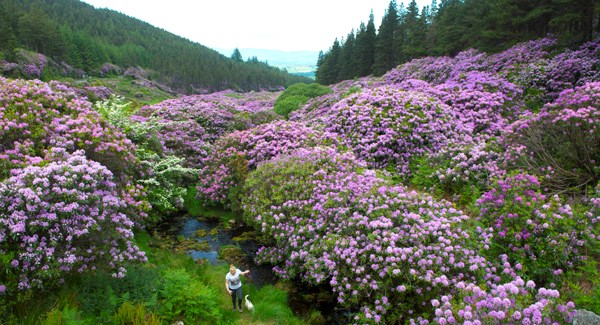 Rhododendron
Himalayan balsam – the chain-reaction plant
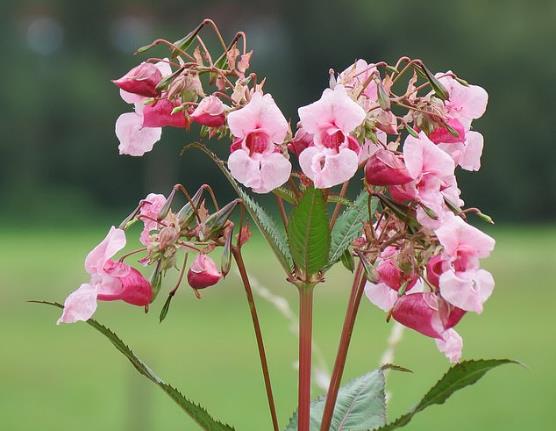 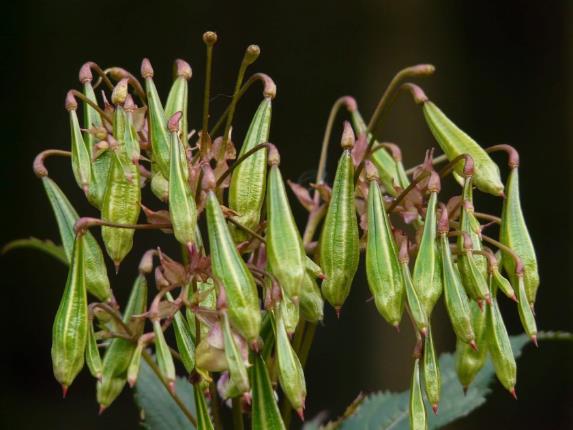 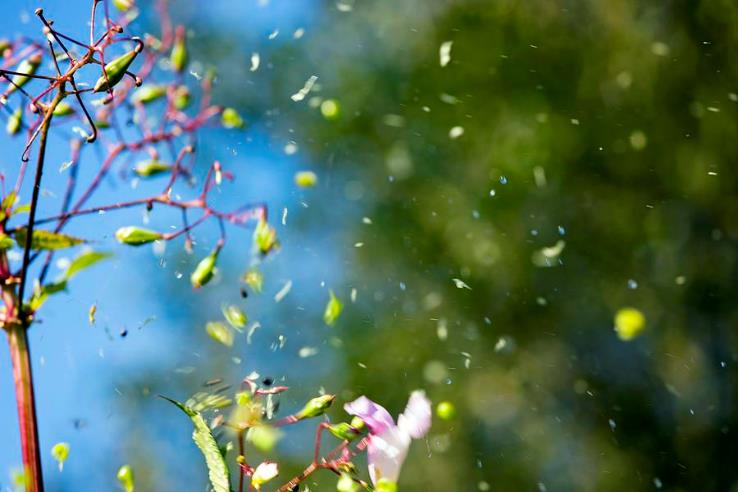 April – August is “balsam-bashing” time!
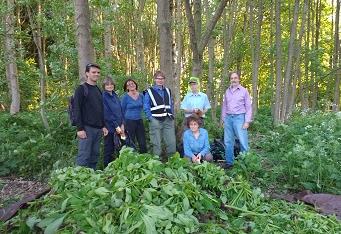 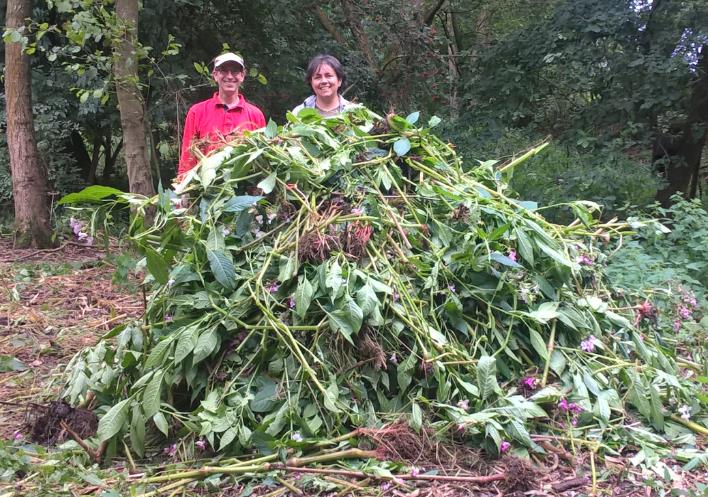 Birch Moss Covert - heather regeneration
After
Before
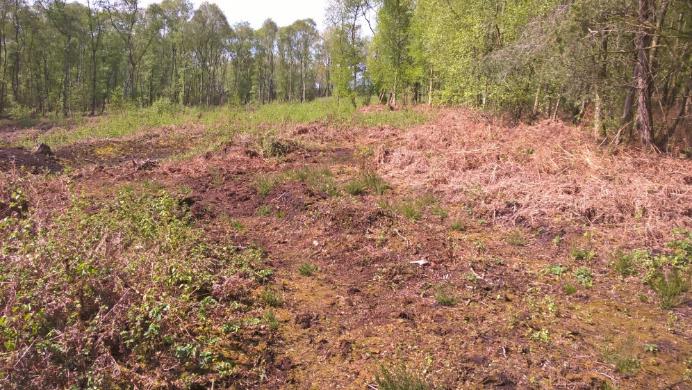 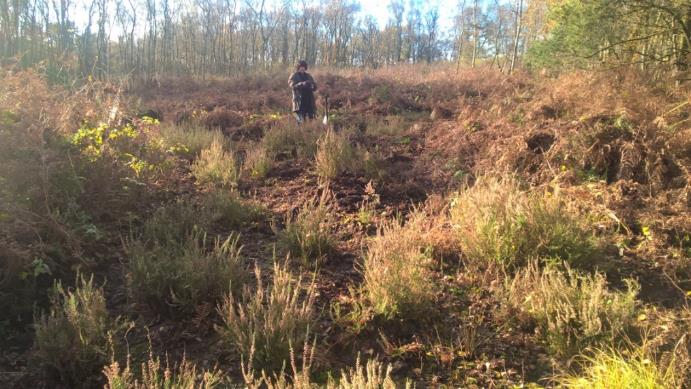 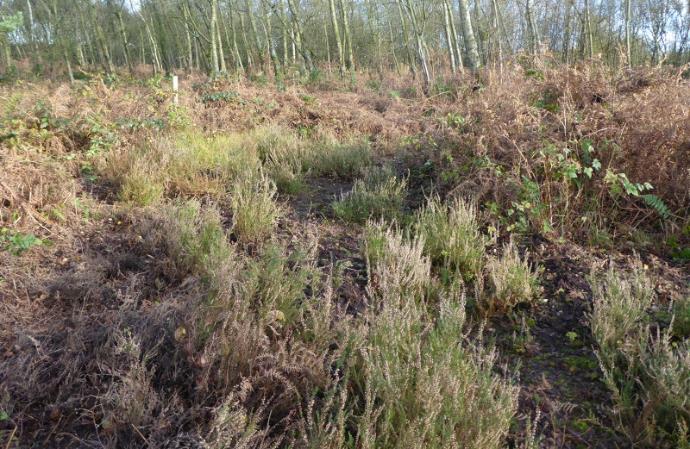 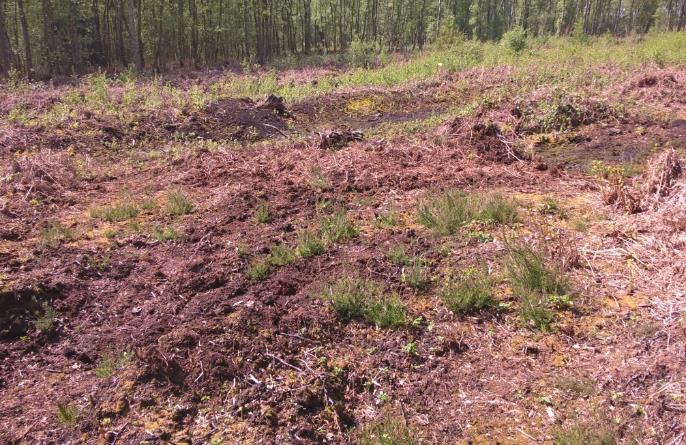 Pond maintenance
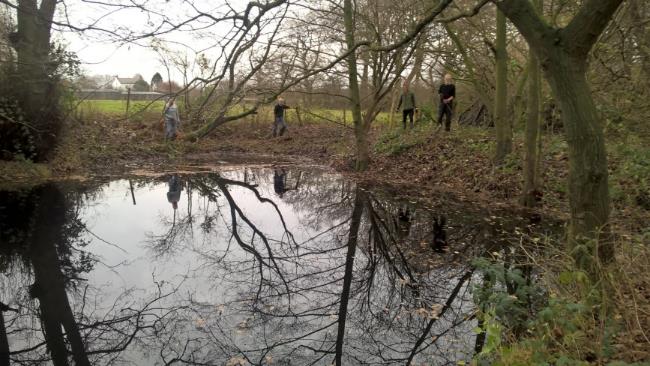 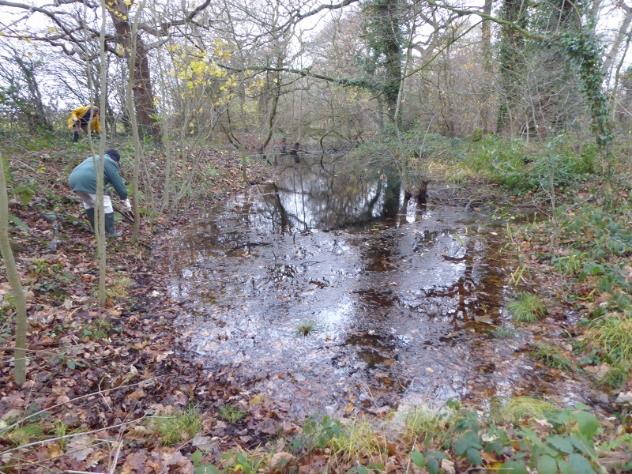 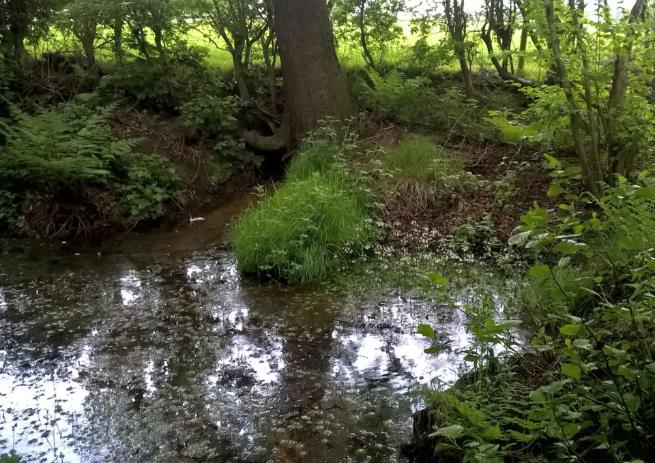 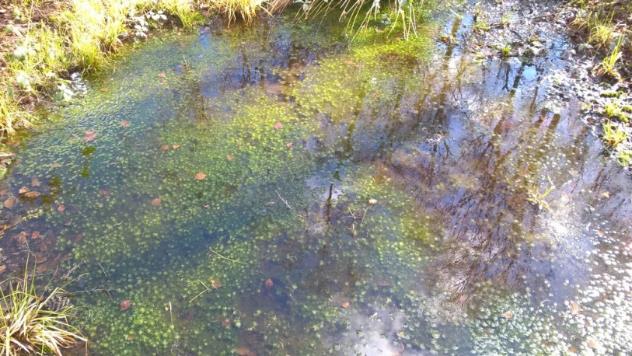 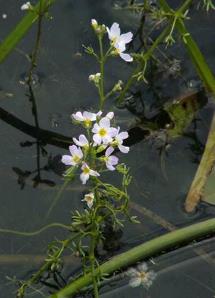 Wildlife
Tend to see signs of wildlife rather than wildlife itself….
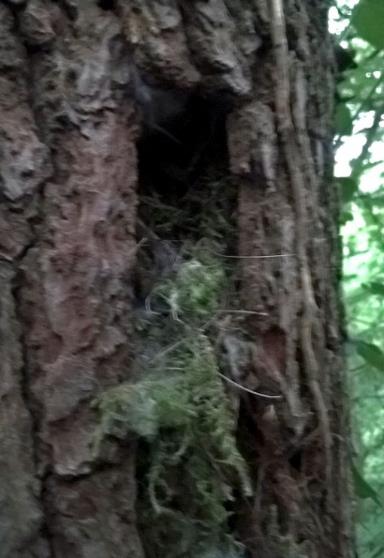 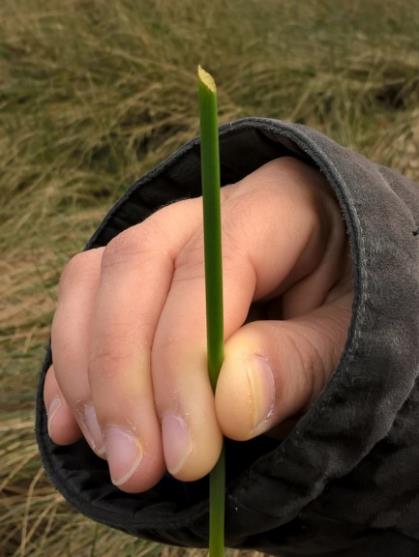 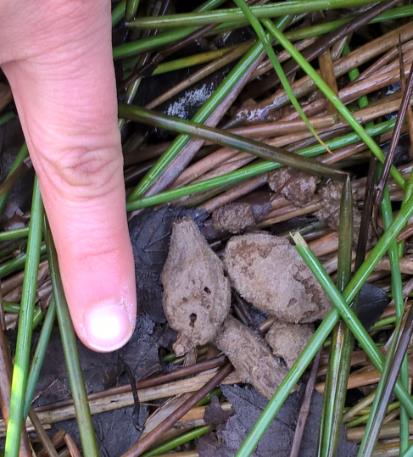 Who lives here?             Water vole?                   Who did that?
Some birds of conservation concern recorded in Brookheys covert
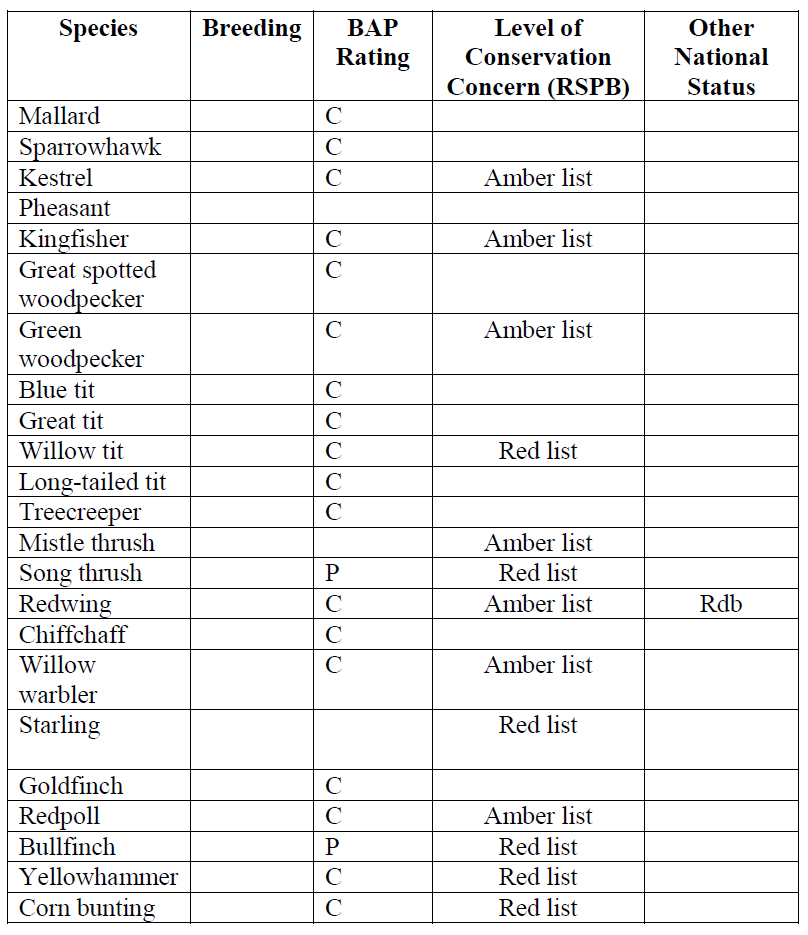 C = Conservation concern
P = Priority species
Rdb = Red Data Book
Fun fungus
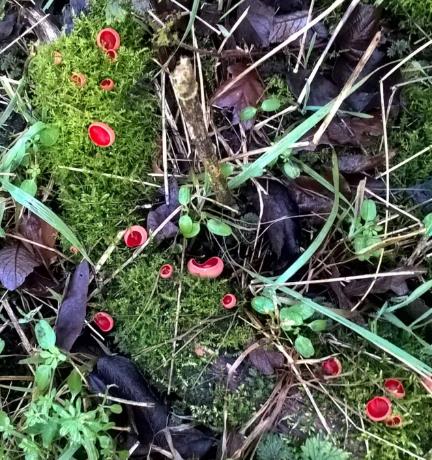 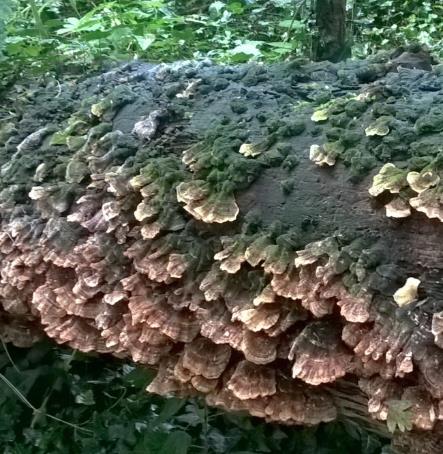 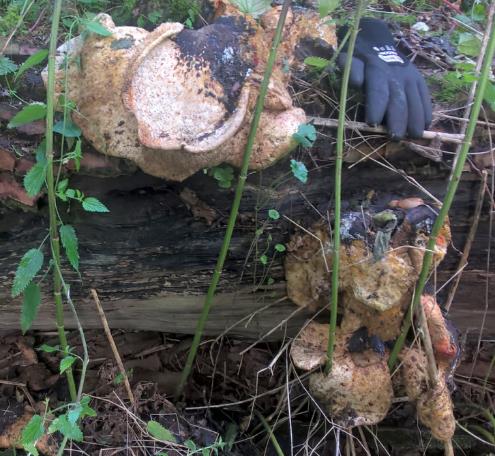 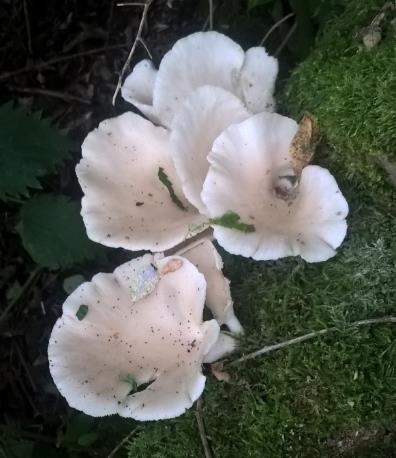 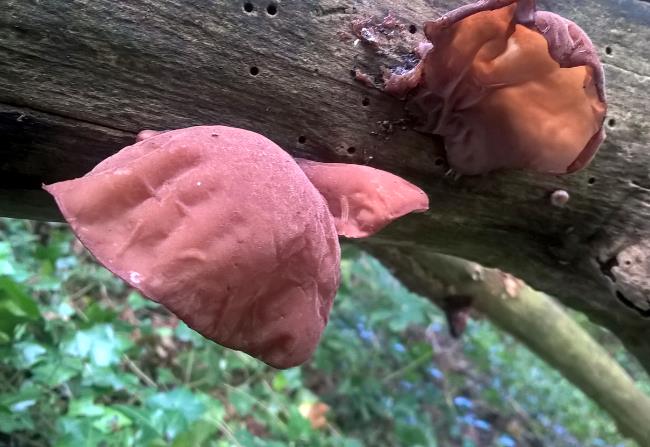 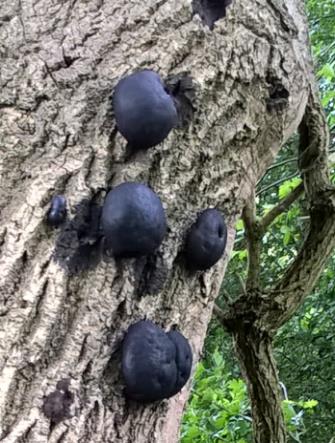 The end
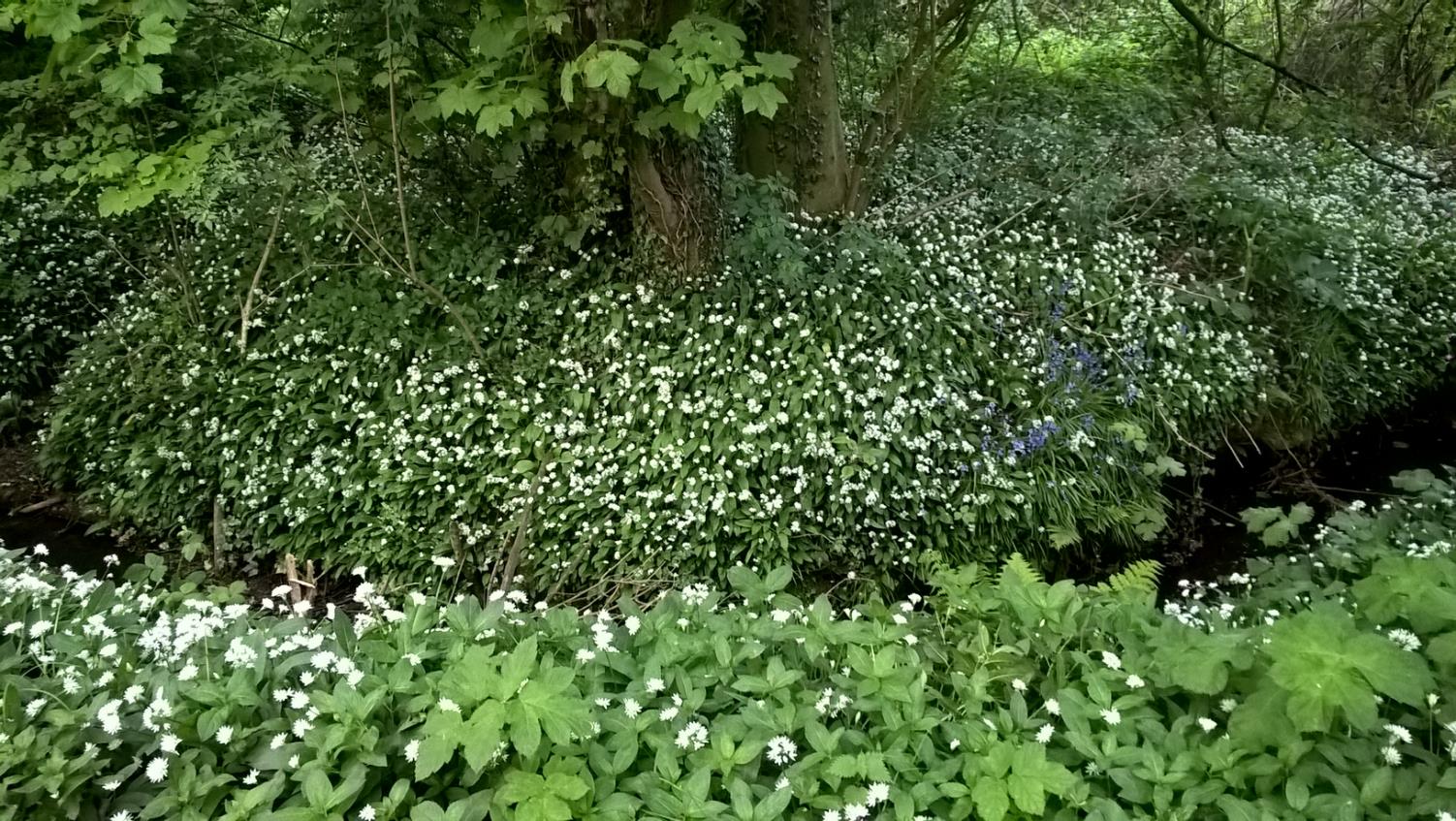 Wild garlic in Sinderland green woods